Semantisatieverhaal A:
Beroemd worden door je mening te geven. Dat gebeurt niet vaak! Mensen worden bijvoorbeeld beroemd door een auditie (dat is het proefoptreden om te laten zien wat je kunt) die ze doen bij een danswedstrijd of een wedstrijd waarbij ze een liedje ten gehore brengen (laten horen), of omdat ze in een film spelen. Megan Rapinoe, een vrouw in Amerika, werd op een andere manier beroemd. In 2019 speelde ze mee in de vrouwen voetbalploeg tijdens het WK voetbal. Die editie werd heel erg bijzonder. Die aflevering was bijzonder. Niet alleen omdat het team de beker won, maar ook vanwege Megan zelf. Tijdens de hele competitie viel ze op door haar geweldige voetbalkwaliteiten én haar duidelijke mening. De competitie is een aantal wedstrijden die gaan om de hoofdprijs. Ze durfde zich uit te spreken over gelijke rechten voor vrouwen en mannen, over gelijke betaling van mannen en vrouwen in de sport, en over wat er beter kon in Amerika. Megan en haar team waren niet alleen op het veld aan het strijden, aan het meedingen naar de beker. Ze probeerden de beker te krijgen (wat andere mensen ook proberen te krijgen). Ze droegen uit dat het ook buiten de sport eerlijker moest voor iedereen. Ze gingen dit vertellen (om andere mensen iets mee te geven). Door haar voetbalprestaties én haar woorden werd ze wereldberoemd. Haar doorbraak, het plotselinge succes, was niet alleen in de sportwereld maar ook daarbuiten. Ze kreeg prijzen en onderscheidingen, én ze mocht spreken op belangrijke bijeenkomsten als een soort eerbetoon voor alles wat ze had gedaan. Het eerbetoon is de manier om je waardering voor iets of iemand te laten zien. Ze is verzekerd van een plekje in de sportgeschiedenis. Ze kan zeker weten dat dit gebeurt. Tegenwoordig is Megan niet meer actief als profvoetballer, maar ze blijft zich inzetten voor sport en gelijke kansen.  Ze was jarenlang coach voor jonge voetbalspelers. Bij repetities of oefening zegt ze altijd: “Je hoeft geen wereldbeker te winnen om iets te betekenen. Denk aan anderen en help!”
A
[Speaker Notes: Woordenoverzicht 
de editie: de aflevering
de competitie: een aantal wedstrijden die gaan om de hoofdprijs
meedingen naar: proberen te krijgen (wat andere mensen ook proberen te krijgen)
ten gehore brengen: laten horen
verzekerd zijn van: zeker weten dat iets gebeurt
de auditie: het proefoptreden om te laten zien wat je kunt
de doorbraak: het plotselinge succes
het eerbetoon: de manier om je waardering voor iets of iemand te laten zien
uitdragen: vertellen (van een idee of mening om andere mensen iets mee te geven)
de repetitie: de oefening]
Gerarda Das
Antoinette Duijf 
Mandy Routledge
Francis Vrielink
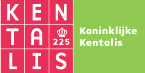 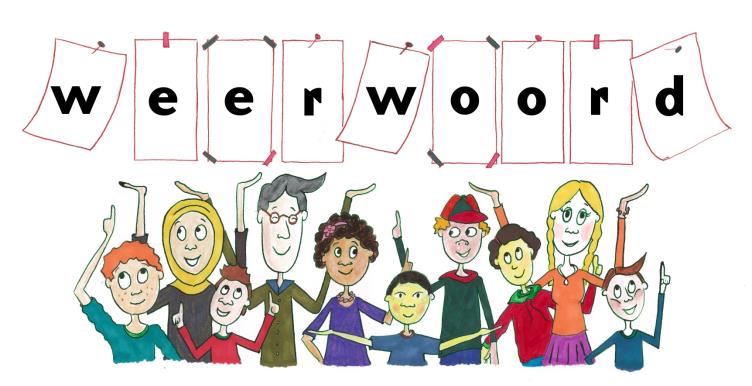 Week 20 – 13 mei 2025
Niveau A
de auditie
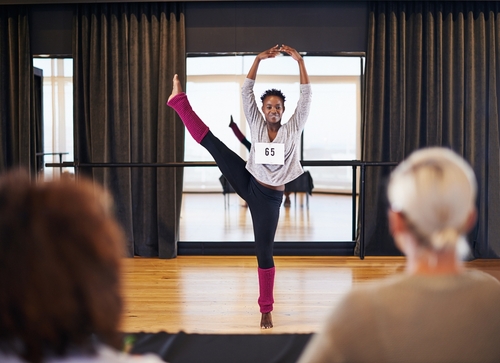 ten gehore brengen
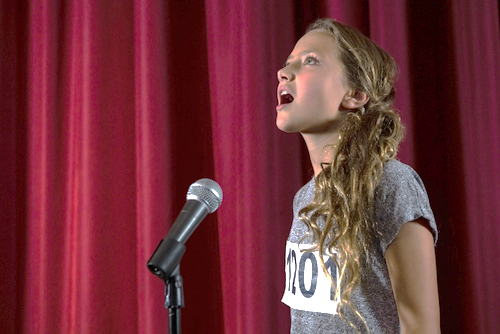 de editie
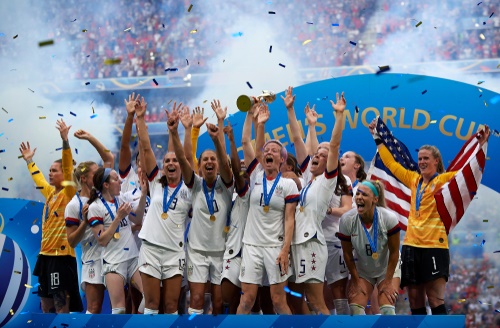 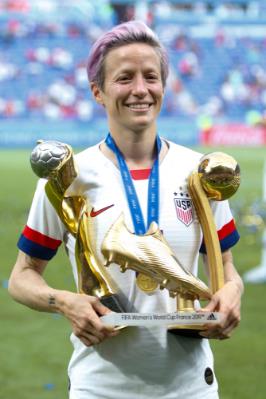 de competitie
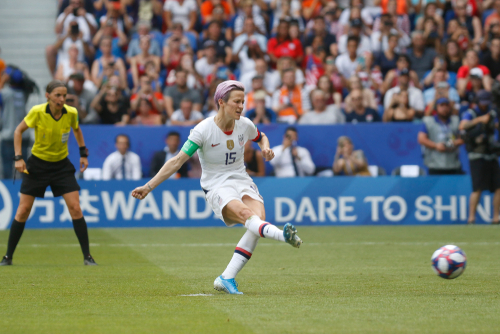 Ik vind….
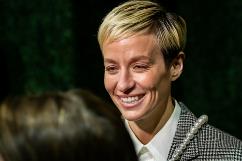 meedingen naar
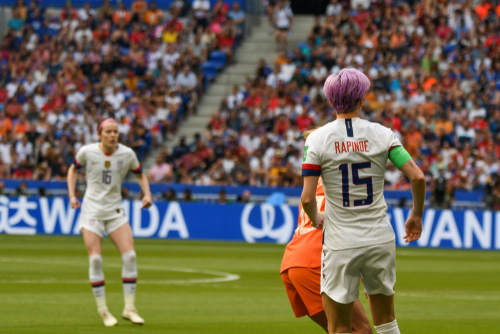 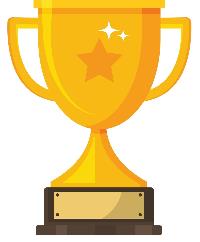 uitdragen
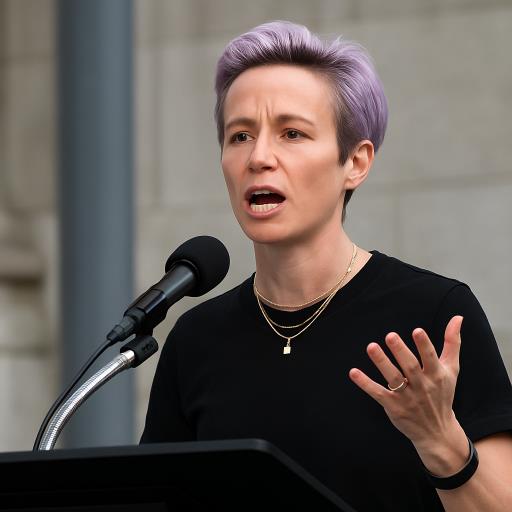 de doorbraak
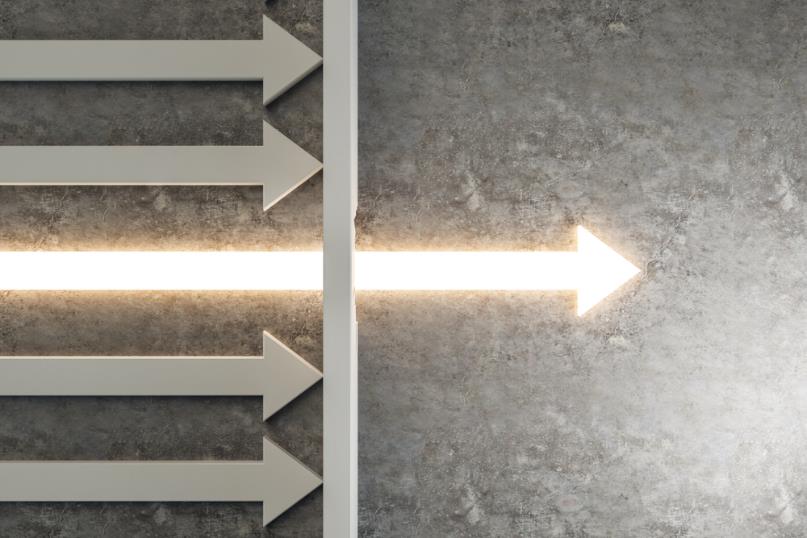 het eerbetoon
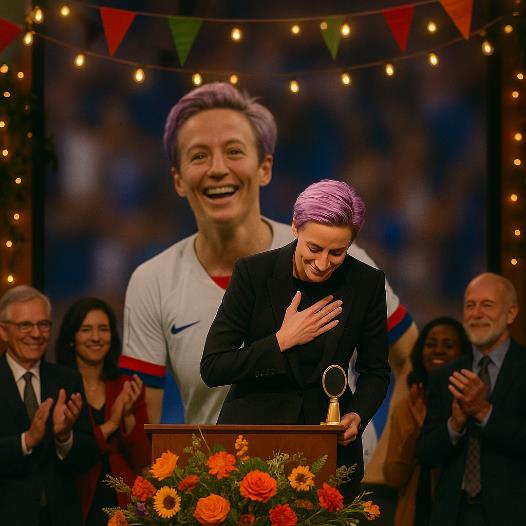 verzekerd zijn van
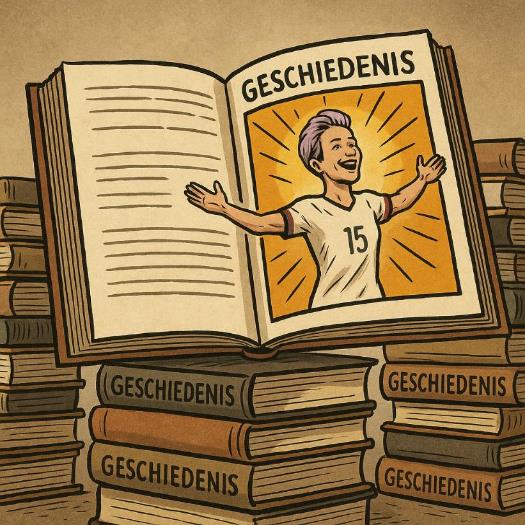 de repetitie
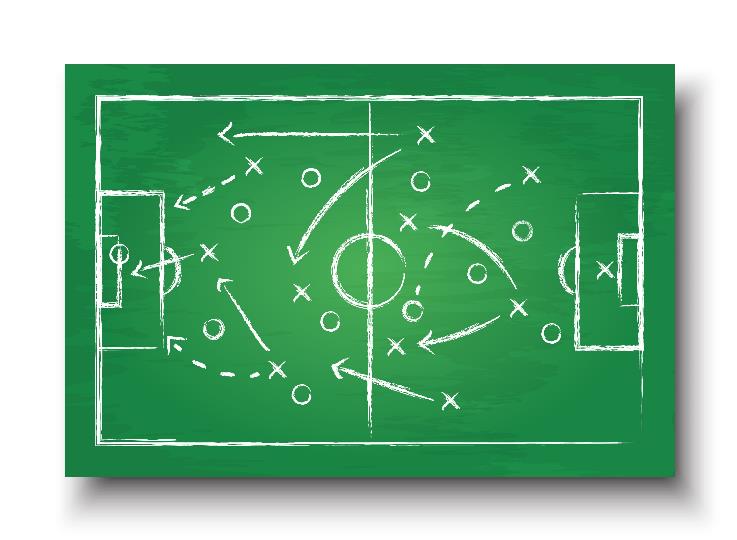 Op de woordmuur:
verzekerd zijn van
twijfelen    aan
= niet zeker weten
 
 
 
  



Ik twijfel aan het idee dat fietsen naar school sneller is dan met de bus.
= zeker weten dat iets gebeurt
 
 
 
 
   

Megan is verzekerd van een plekje in de sportgeschiedenis.
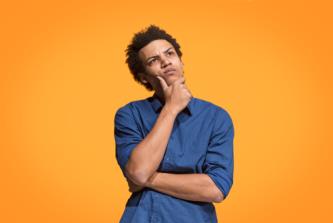 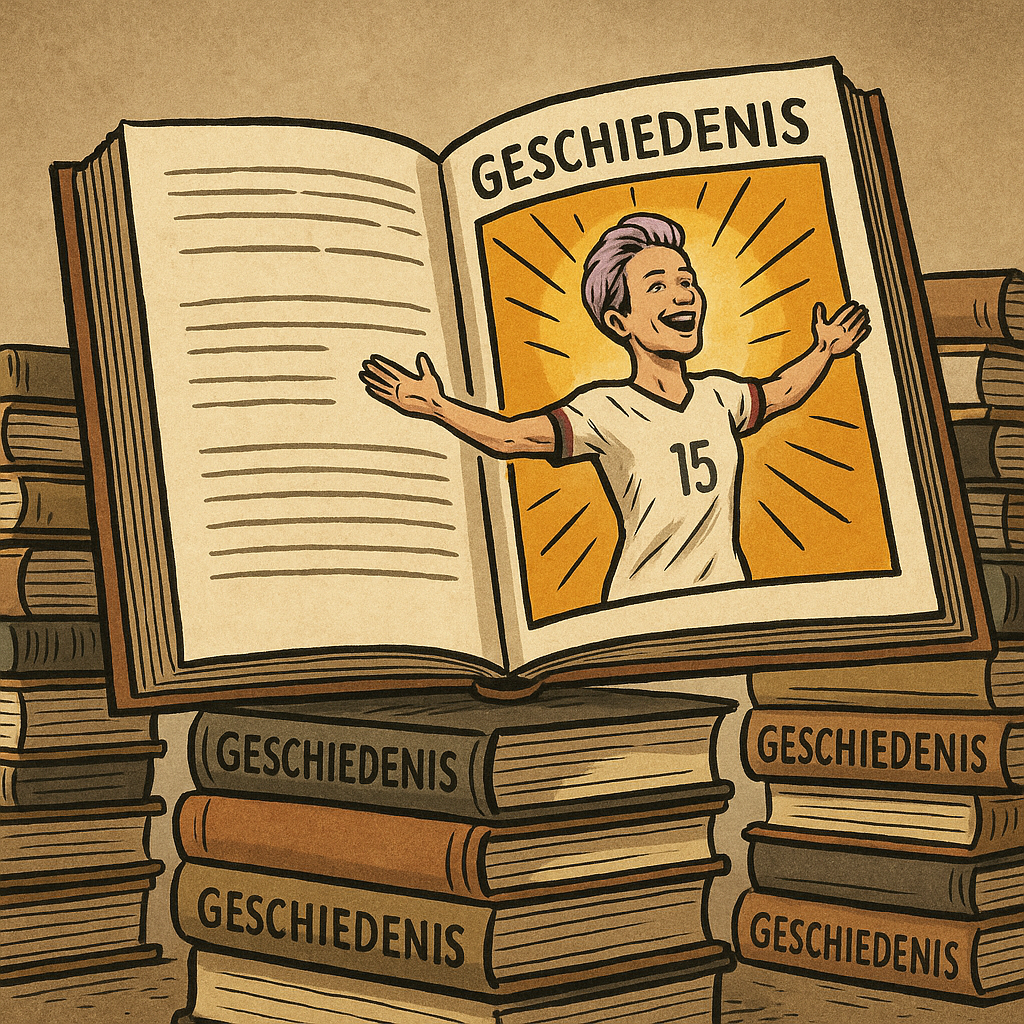 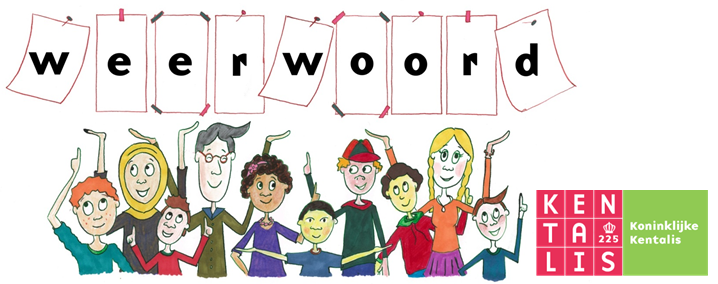 meedingen naar
afzien van
= iets niet aan jezelf toestaan, ontzeggen
 
 
 
  



Zij zien af van het toernooi en gaan naar huis.
= proberen te krijgen (wat andere mensen ook proberen te krijgen) 






Veel teams dingen mee naar de beker.
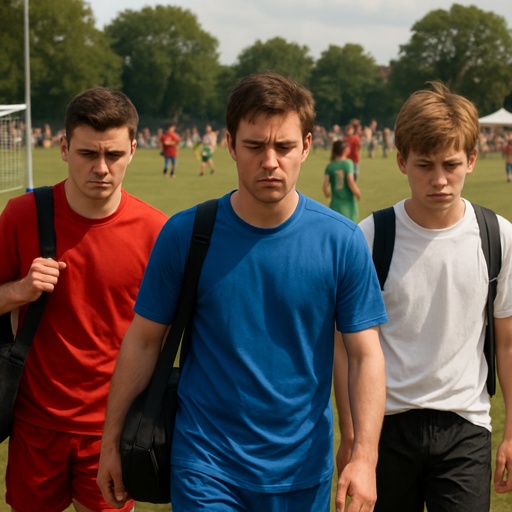 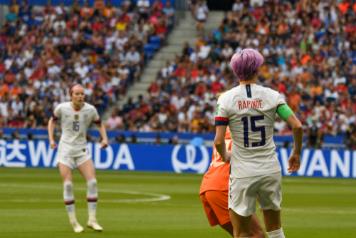 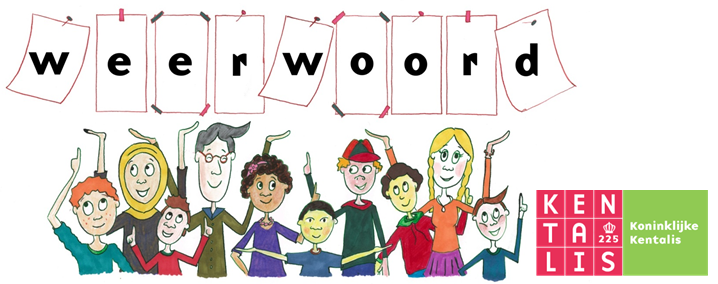 uitdragen
achterhouden
= het met opzet niet zeggen 
 
 
  



Zij houdt haar liefde voor snoep achter voor haar vriendje.
= vertellen (van een idee of mening om andere mensen iets mee te geven) 
 
 
   

Megan droeg uit dat het ook buiten de sport eerlijk moest zijn voor iedereen.
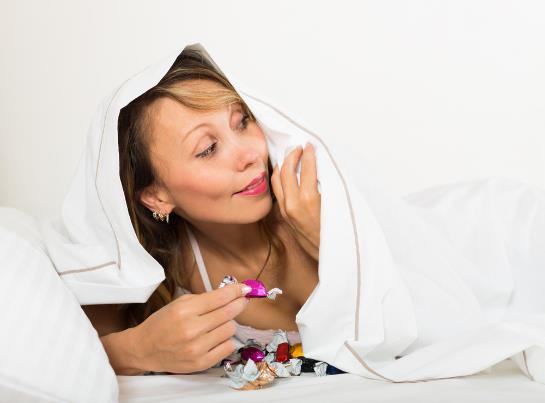 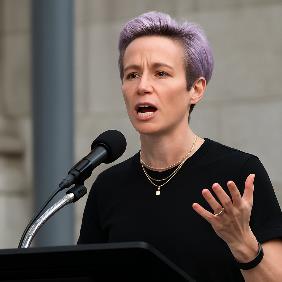 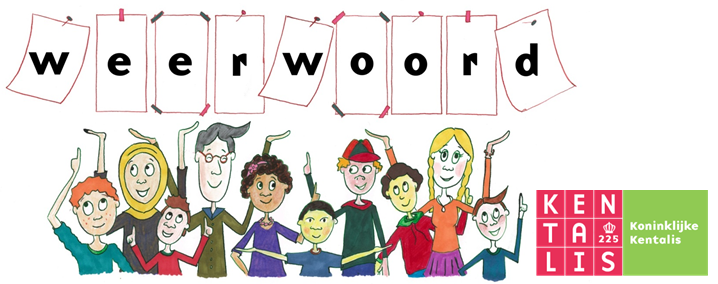 zich stilhouden
ten gehore brengen
= laten horen

 
 
 
 
   

Zij brengt een liedje ten gehore.
= niet laten horen
 
 
 
  



Hij durft niet meer en houdt zich stil.
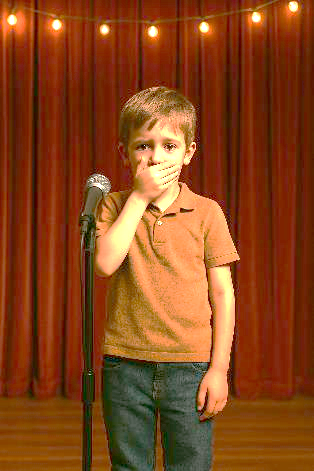 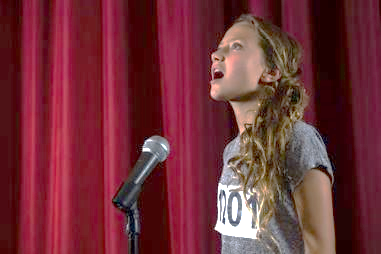 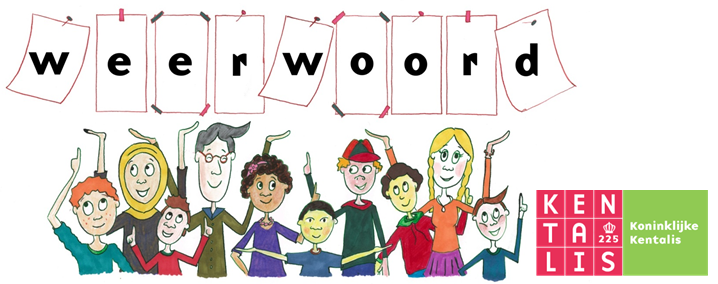 het eerbetoon
= de manier om je waardering voor iets of iemand te laten zien
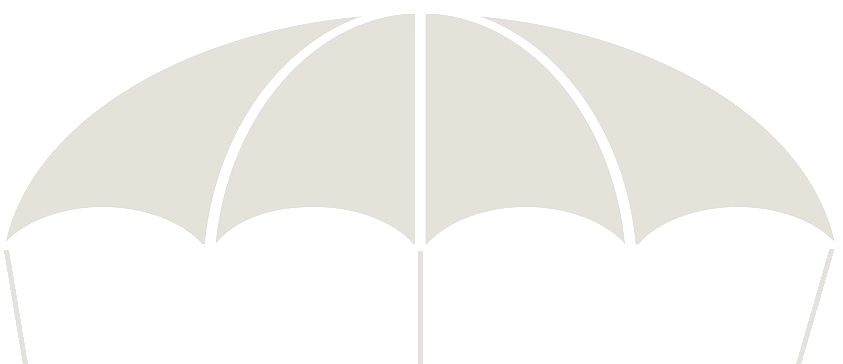 de 1 minuut stilte
het applaus
de speech
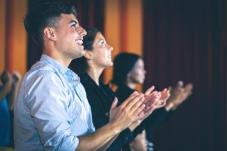 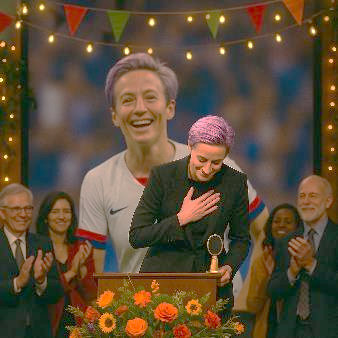 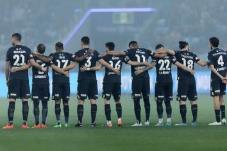 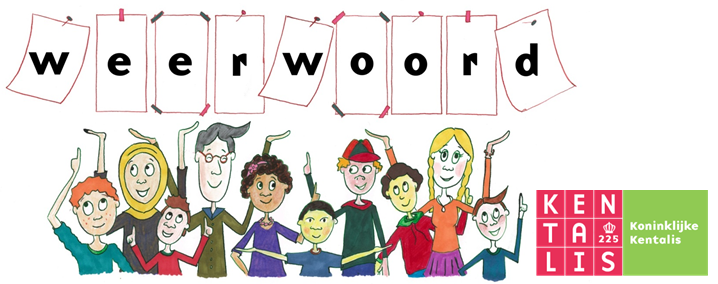 Eerst repeteer je heel veel, dan doe je auditie en als je geluk hebt breek je op een dag door en word je beroemd.
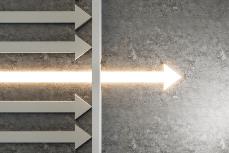 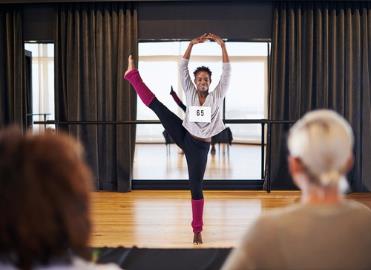 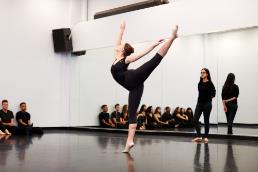 de doorbraak
de auditie
= het plotselinge succes
de repetitie
= het proef-optreden om te laten zien wat je kunt
= de oefening
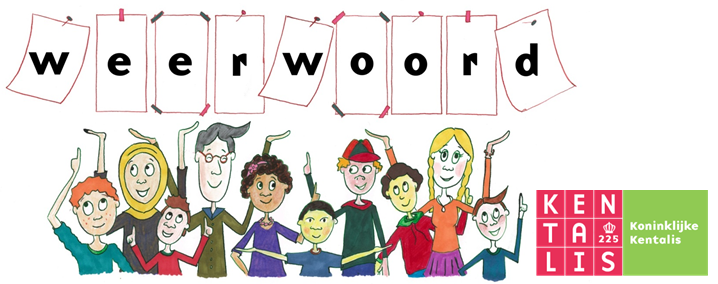 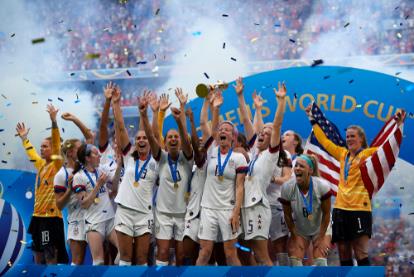 de WK editie van 2019
de editie
= de aflevering
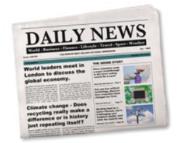 de kerst-editie
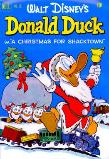 de laatste editie van de krant
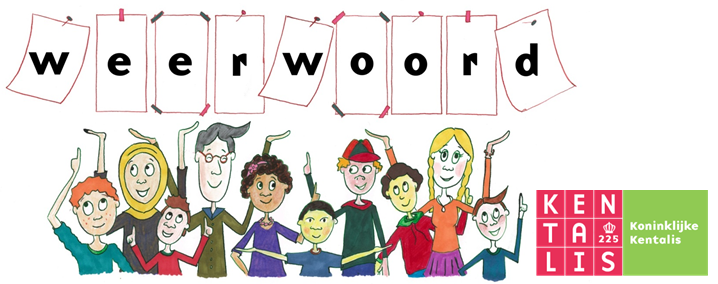 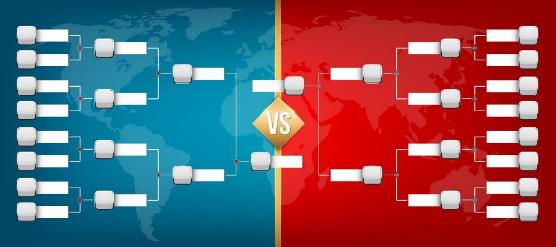 de poule
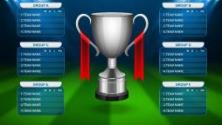 de competitie
= een aantal wedstrijden die gaan om de hoofdprijs
meedingen naar
scoren
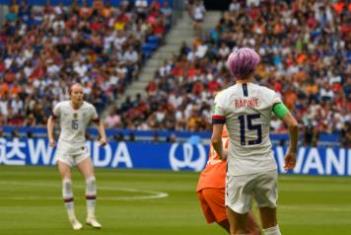 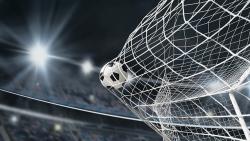 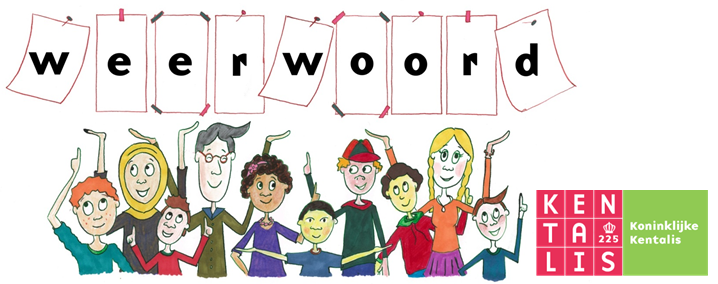